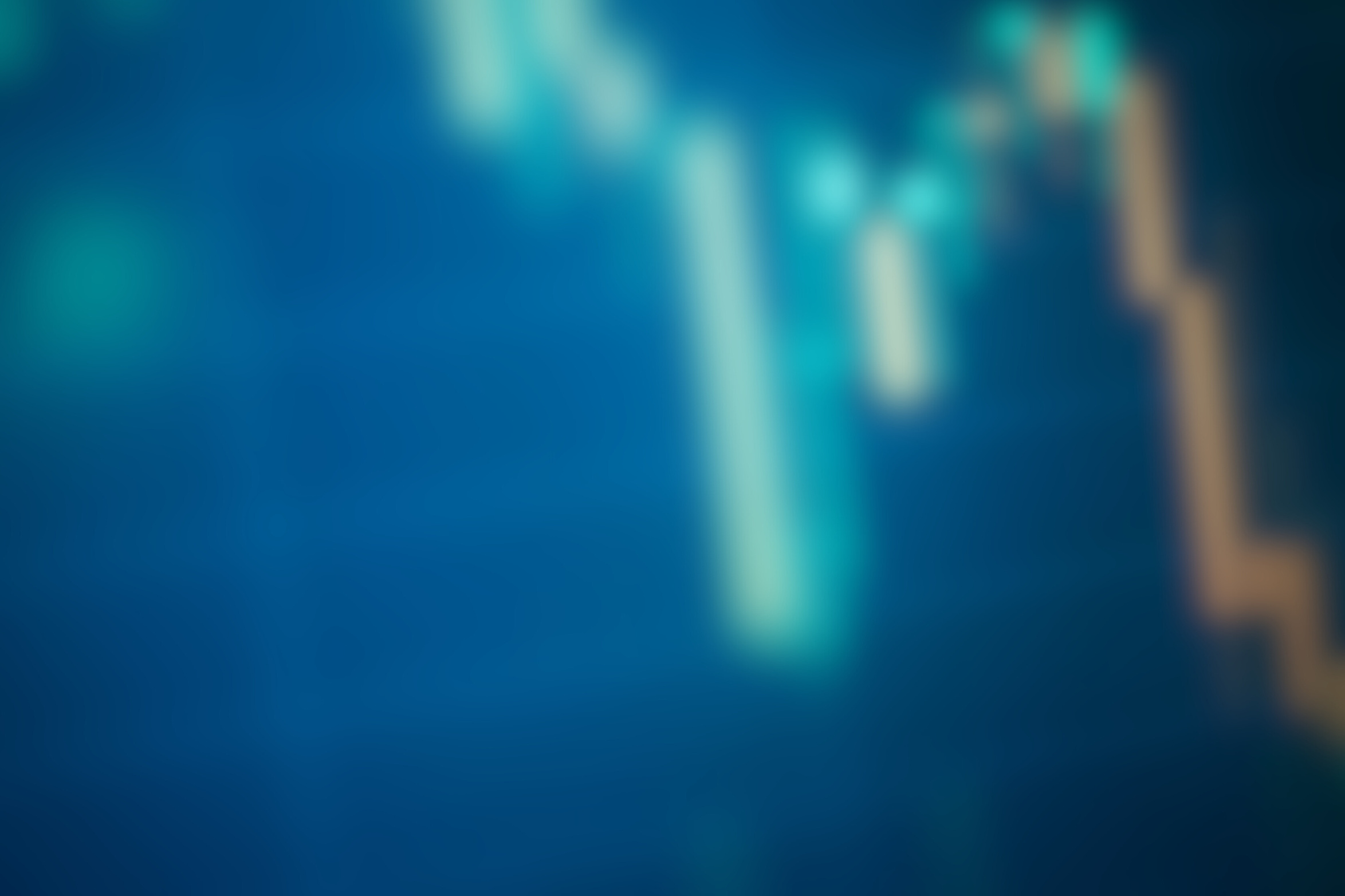 Część 3: Praktyka praktyka
O co pytać w praktyce - prezentacja przez przedstawiciela branży dostępnych w Polsce narzędzi zrównoważonego finansowania
©BETTER FINANCE 2023
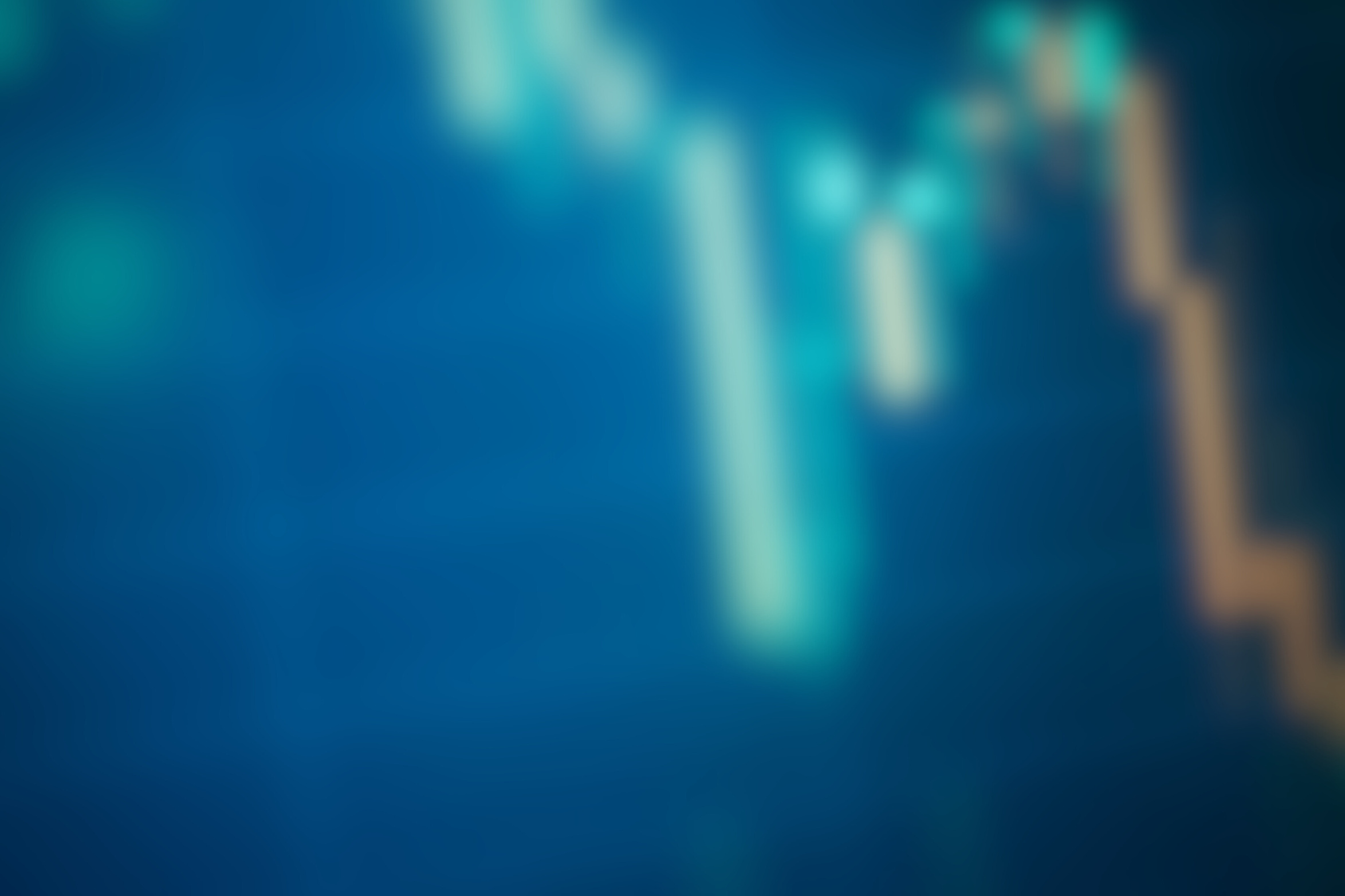 ZASTRZEŻENIE
Invest for Better Climate EU to edukacyjna inicjatywa non-profit. Nie stanowi doradztwa inwestycyjnego. Informacje i materiały zawarte w tym kursie są oferowane wyłącznie do ogólnych celów edukacyjnych i nie są przeznaczone do świadczenia usług planowania finansowego, doradztwa prawnego, podatkowego, księgowego ani inwestycyjnego. Strategie lub opisy jakichkolwiek inwestycji nie oznaczają ich poparcia. 
Zawsze przeprowadzaj własne badania i/lub konsultuj się z profesjonalistami przed podjęciem jakichkolwiek decyzji inwestycyjnych. Przed każdą transakcją, upewnij się także, że rozumiesz i akceptujesz jej potencjalne konsekwencje podatkowe.
©BETTER FINANCE 2023
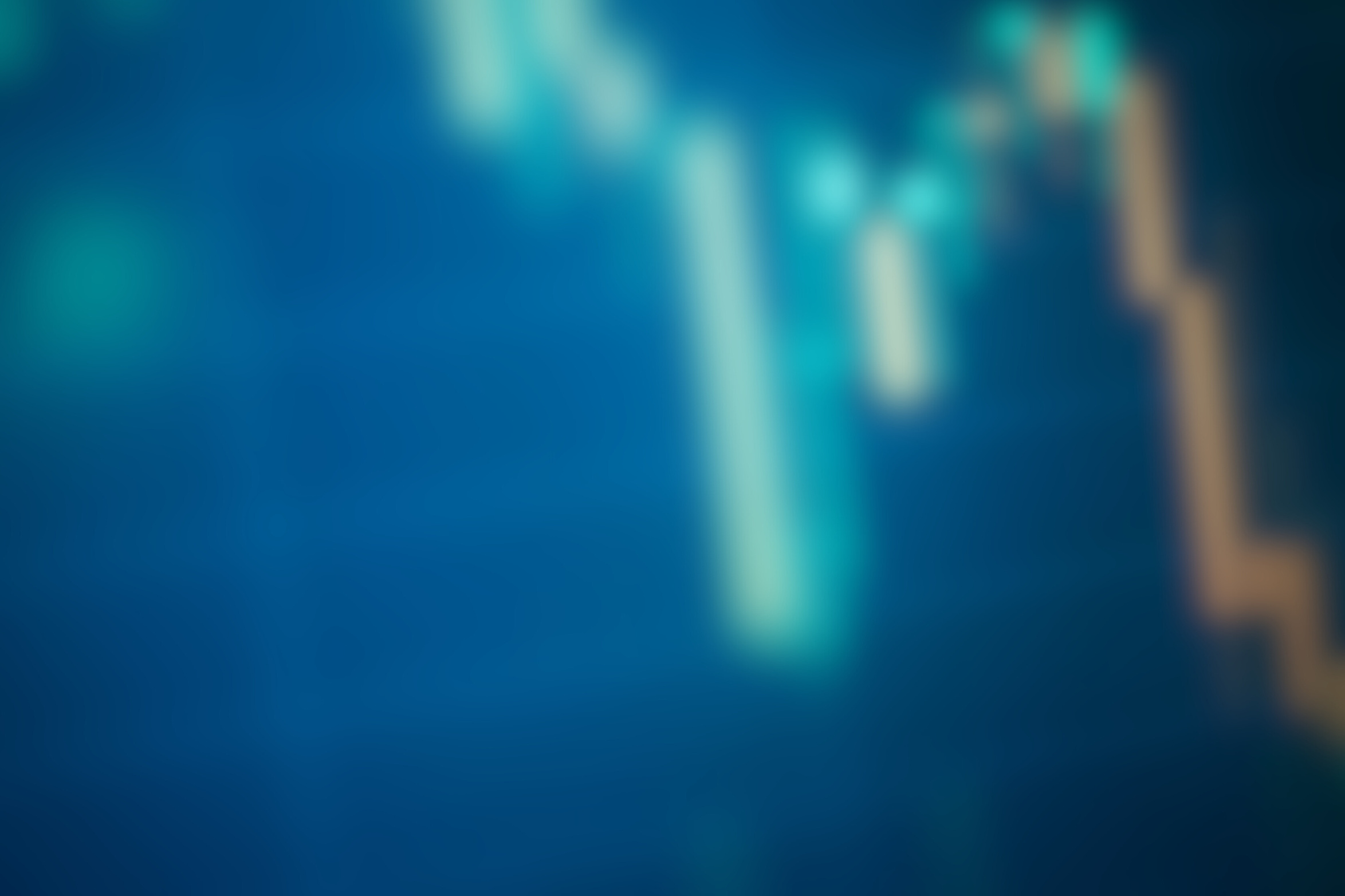 Cele zajęć
Zrozum, że branża finansowa musi (ze względu na przepisy UE) brać pod uwagę Twoje preferencje dot. zrównoważonego rozwoju
Preferencje dotyczące zrównoważonego rozwoju są subiektywne, więc przemyśl je z wyprzedzeniem
Podziel się swoimi osobistymi preferencjami na piśmie, by pomóc w uruchomieniu działania
Zapamiętaj, że złe lub nieprawidłowe porady należy zgłaszać organowi nadzoru finansowego
©BETTER FINANCE 2023
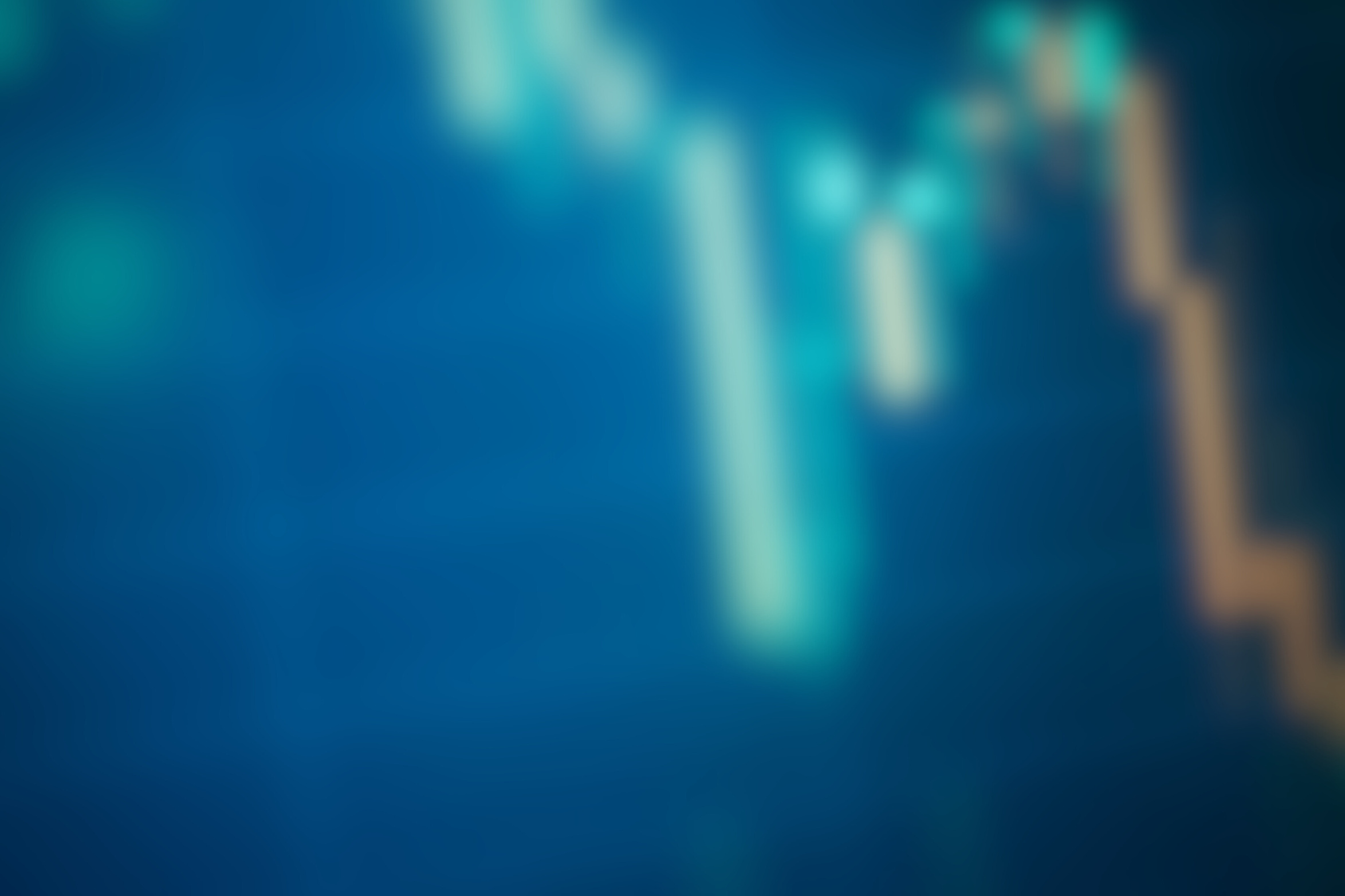 European Green Deal
Europejski Zielony Ład to plan modernizacji gospodarki i uczynienia Europy pierwszym kontynentem neutralnym dla klimatu do 2050 r.
W ramach Europejskiego Zielonego Ładu, UE aktualizuje przepisy ustawowe i wykonawcze mające zastosowanie do banków, ubezpieczycieli i firm inwestycyjnych
©BETTER FINANCE 2023
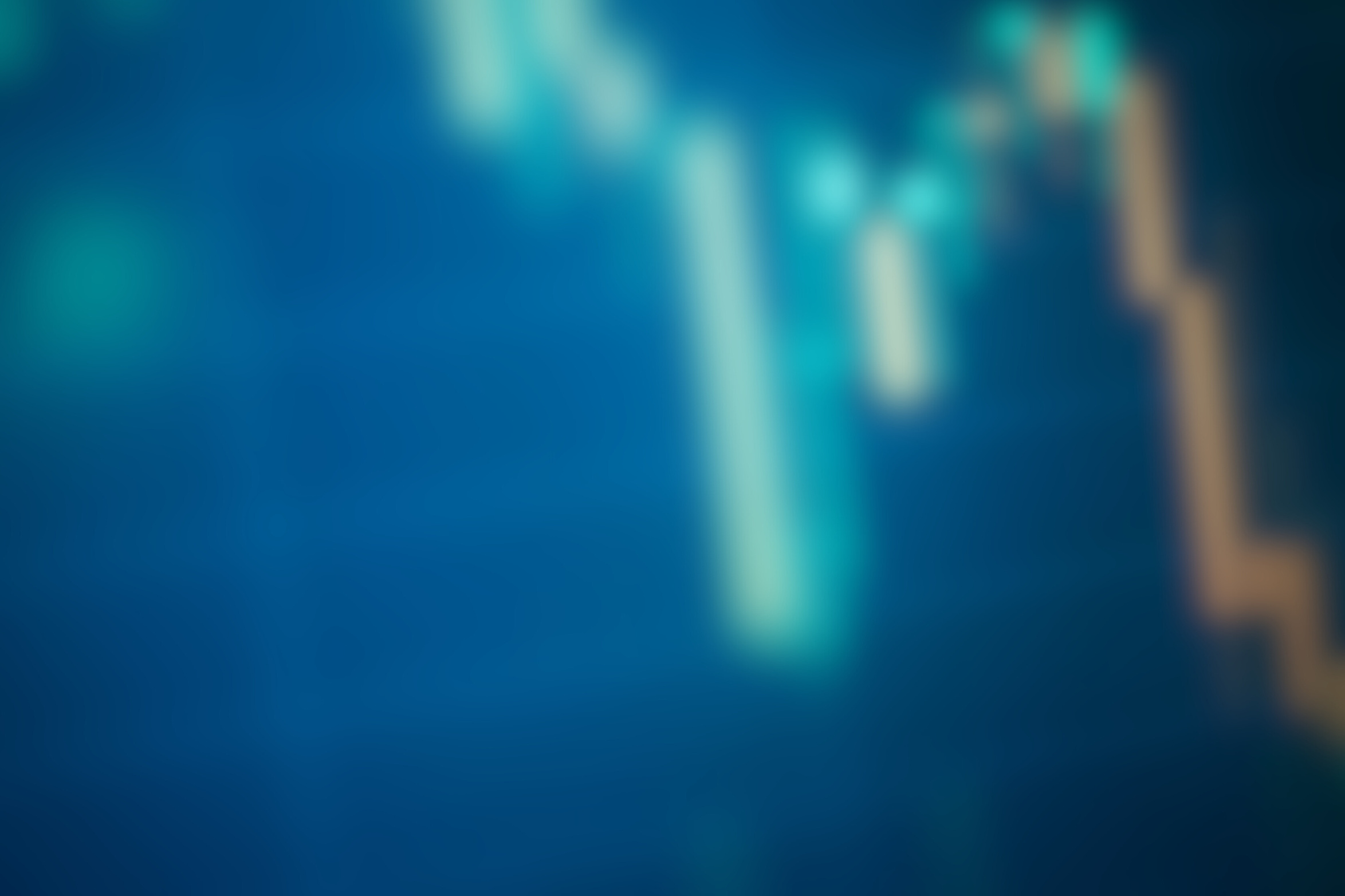 Environmental (środowisko)
Przygląda się wpływowi firmy na środowisko, tj. emisji gazów cieplarnianych
Social (społeczeństwo)
Przygląda się relacjom firmy z wewnętrznymi i zewnętrznymi interesariuszami
Governance (ład korporacyjny)
Przygląda się przejrzystości i uczciwości firmy oraz jej odpowiedzialności wobec akcjonariuszy
©BETTER FINANCE 2023
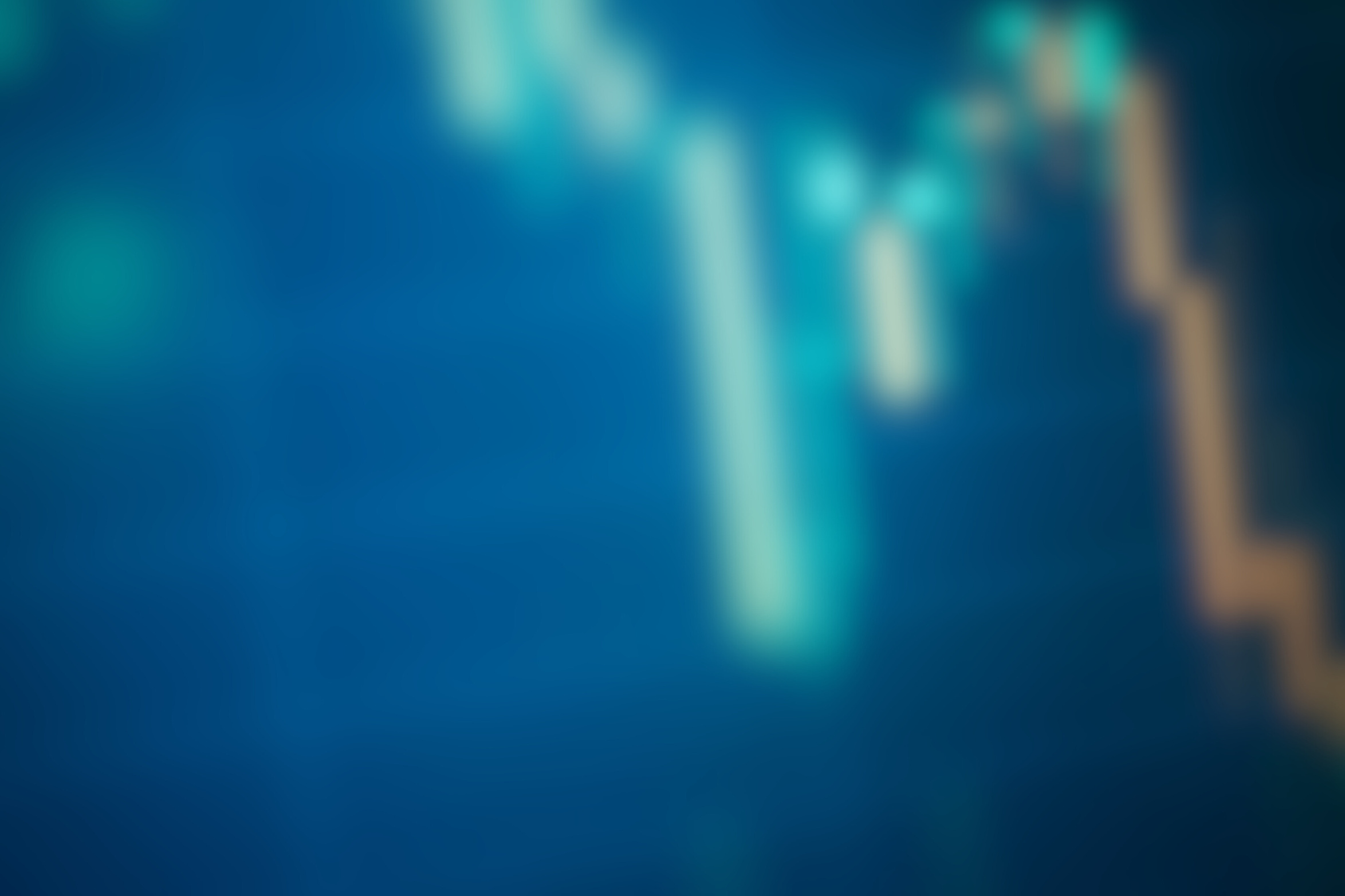 Preferencje dotyczące zrównoważonego rozwoju
Dopasowanie
Compliance
Komunikacja
Przekaż swoje preferencje ESG na piśmie
Firmy świadczące usługi finansowe są zobowiązane do uwzględnienia Twoich preferencji w zakresie zrównoważonego rozwoju i wskazania produktów, które pasują do priorytetów ESG
Jeśli napotkasz problem, powinieneś złożyć formalną skargę do firmy, a jeśli nie jesteś zadowolony z ich odpowiedzi, zgłoś problem do organu nadzoru finansowego
Kiedy otrzymasz formalną poradę finansową, Twój doradca musi poprosić o Twoje preferencje
©BETTER FINANCE 2023
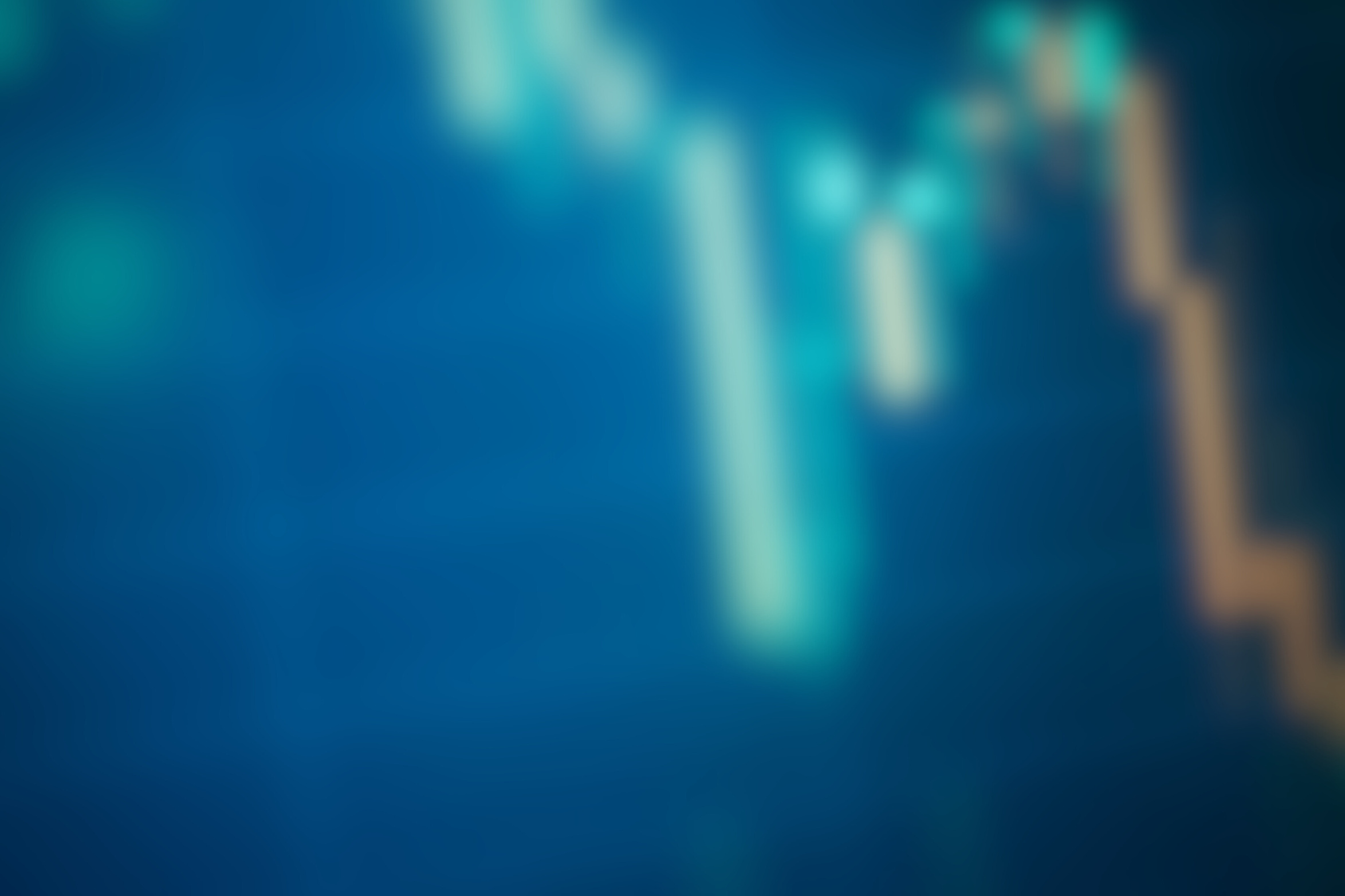 Zapytaj
Styl zarządzania i strategia inwestycyjna? 
Jakich narzędzi używają do oceny zainteresowania inwestowaniem w spółkę lub fundusz? 
W jaki sposób promują zrównoważony rozwój w swoich działaniach marketingowych? 
Jakich kryteriów (narzędzi pomiaru) używają przy wyborze akcji, w które inwestują?
Czy inwestują w istniejące fundusze, czy w konkretne akcje? 
Czy inwestowanie w zielone fundusze kosztuje więcej niż inwestowanie w tradycyjne fundusze? Jakie opłaty ponoszą zielone fundusze oprócz tradycyjnych funduszy? Po co ? 
Mówimy głównie o E w ESG, czy znasz jakieś fundusze, które faworyzują jedną literę bardziej niż drugą? 
Jakie tematy cieszą się największą popularnością wśród inwestorów? Włączenie społeczne? Środowisko ? Zarządzanie i równowaga sił? 
Jakiej rady udzieliłbyś inwestorom indywidualnym, którzy chcieliby poznać skład funduszu? 
W jaki sposób informujecie inwestorów o podejściu ESG i wpływie różnych akcji, w które inwestujecie? 
Jak często radzi inwestorom, aby zapoznawali się ze składem swoich aktywów?
Jak radzą sobie zielone fundusze? Czy jest ważniejszy, czy mniej ważny od tradycyjnych funduszy? 
Spośród wszystkich narzędzi dostępnych dla inwestorów do pomiaru wyników pozafinansowych, które z nich poleciłbyś? 
Istnieje duży apetyt na inwestycje odpowiedzialne społecznie. Czy ta presja pochodzi bardziej od społeczeństwa, czy od inwestorów instytucjonalnych? 
Mam portfel akcji bez określonej tematyki, chcę go skierować w stronę zielonej inwestycji, jakie podejście zastosować? 
Co sądzisz o strategii systematycznego wykluczania? Czy nie lepiej inwestować w branże, które obecnie powodują zanieczyszczenie, aby dać im środki na transformację? 
Jeśli wahasz się między dwiema akcjami lub dwoma funduszami, w które chcesz zainwestować, co powinieneś zrobić? Czy istnieje metoda porównania dwóch aktywów? 
Jak możemy mieć pewność, że wartości, w które inwestujemy, ewoluują z biegiem czasu we właściwym kierunku? 
Jeśli chcesz otrzymać indywidualne wsparcie od menadżera, jaką minimalną kwotę musisz zainwestować? 
Czy wywierasz presję na akcje lub fundusze, aby przyjęły bardziej cnotliwe praktyki?
©BETTER FINANCE 2023
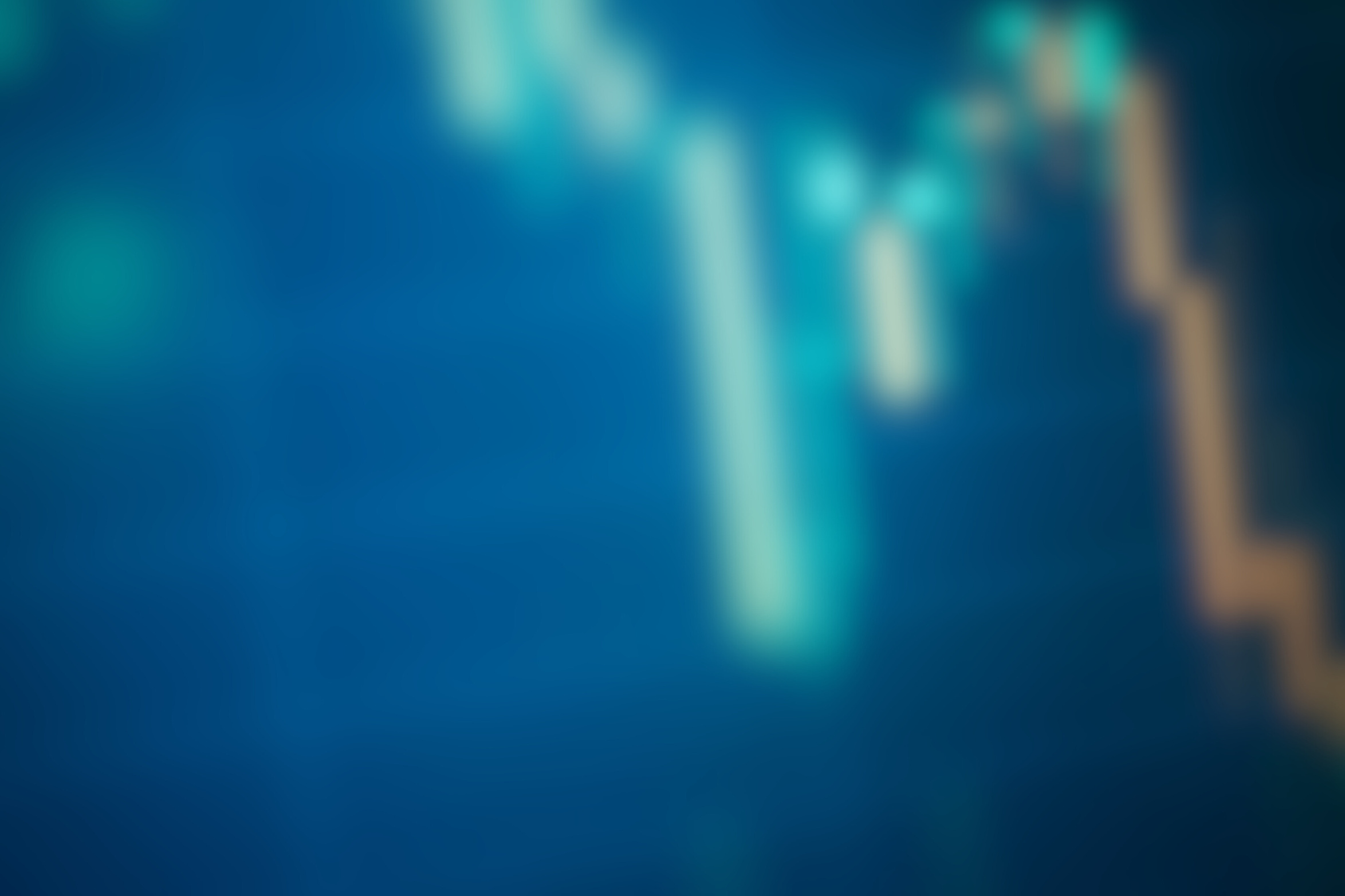 „W domu”
PRZYDATNE LINKI: 
 
Sustainble finance explained - przegląd terminu i unijne standardy dotyczące „zrównoważonych finanów”
Climetrics to usługa oceny zrównoważonego rozwoju, która ocenia fundusze inwestycyjne od 1 do 5 w skali zielonych liści. Możesz wyszukiwać ratingi różnych funduszy inwestycyjnych na ich stronie internetowej: https://www.cdp.net/en/investor/climetrics 
Influence Map śledzi działalność lobbingową przemysłu paliw kopalnych i rejestry głosowania kluczowych firm świadczących usługi finansowe. Publikują raporty i wystawiają oceny w stylu karty raportu na swojej stronie internetowej: https://influencemap.org/  
My Fair Money to quiz zrównoważonego rozwoju, który pomaga zrozumieć i przekazać Twoje osobiste preferencje dotyczące zrównoważonego rozwoju https://www.myfairmoney.eu/resources 
Aktualna oferta funduszy ESG w Polsce – dane Analizy.pl https://www.analizy.pl/optymalizacja-portfela-inwestycyjnego/33001/fundusze-esg
Robodoradcy a inwestowanie ESG https://www.carboncollective.co/sustainable-investing/esg-robo-advisor
Oferta robodoradców w Polsce (oczywiście, nie miejsce na liście nie oznacza polecenia)
	Finax – https://finax.pl
	Portu – https://portu.pl 
	Investo - https://www.ing.pl/indywidualni/inwestycje-i-oszczednosci/robot-inwestycyjny 
	Inwestomat - https://www.pkobp.pl/klient-indywidualny/oszczedzanie-inwestycje/inwestomat
ZADANIE: 
Napisz list do doradcy związany ze społecznie odpowiedzialnym inwestowaniem
©BETTER FINANCE 2023